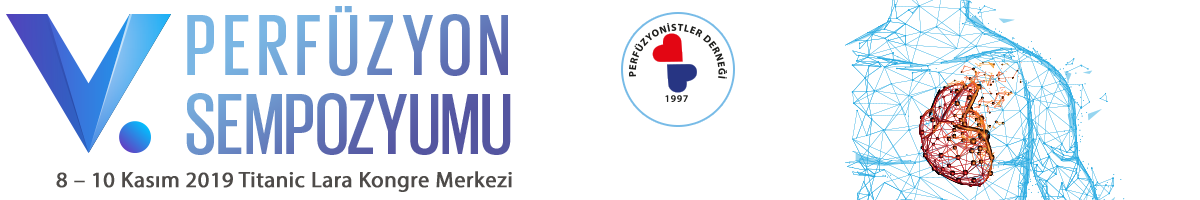 Heparin AlternatifleriKullanım Kuralları
Dr. Onat BERMEDE, DESA

Ankara Üniversitesi Tıp Fakültesi 
Anesteziyoloji ve Reanimasyon AD
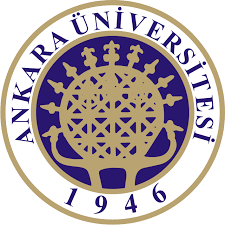 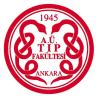 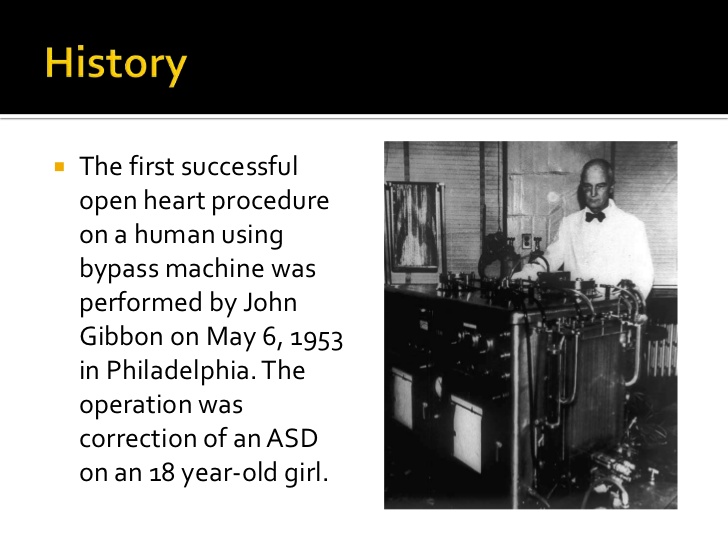 Heparin
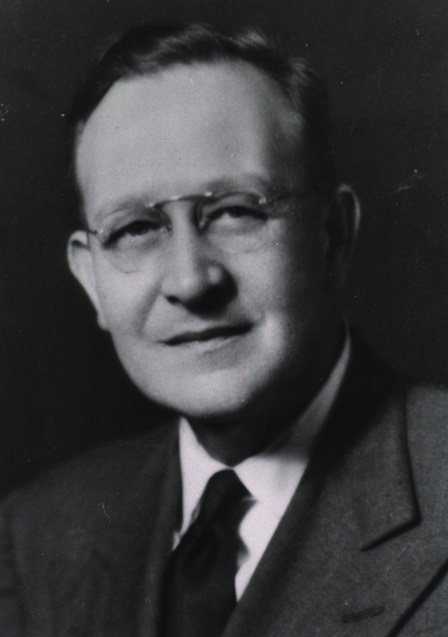 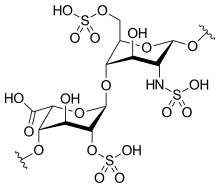 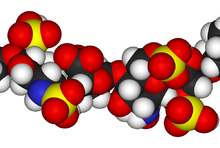 Jay Mclean
1916
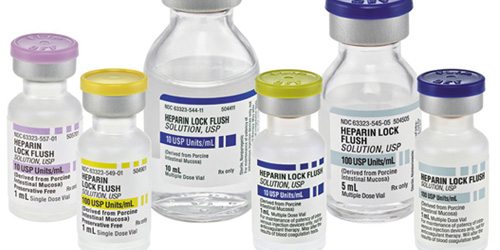 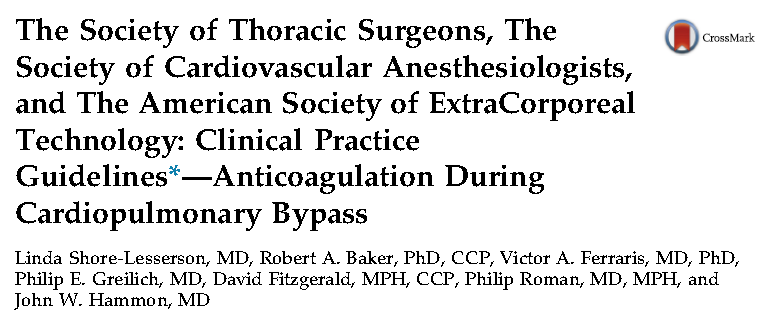 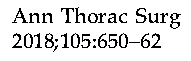 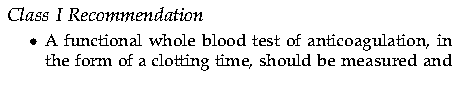 KPB öncesi kontrol
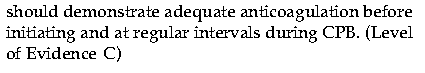 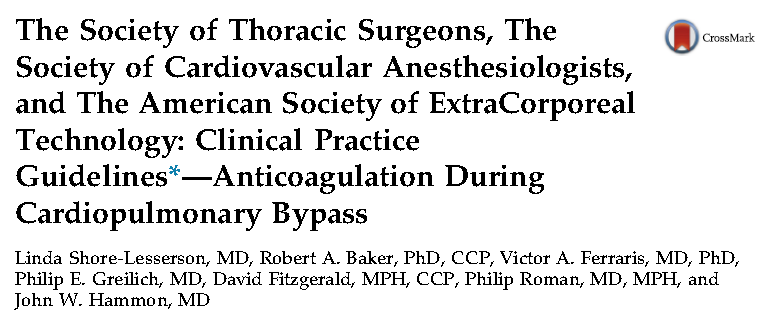 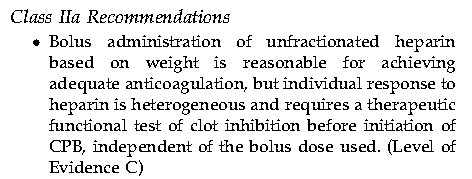 Kiloya göre yap ama 
kişisel özellikler faklı olabilir
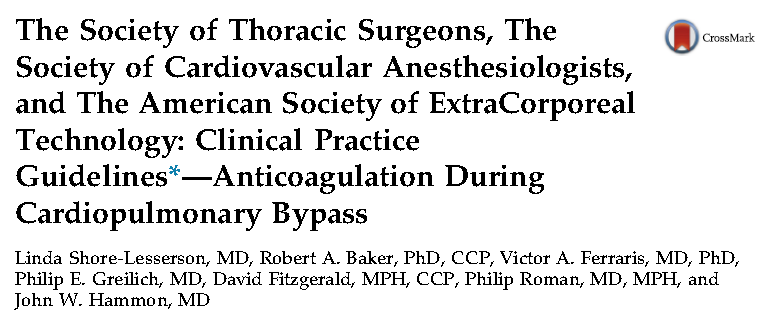 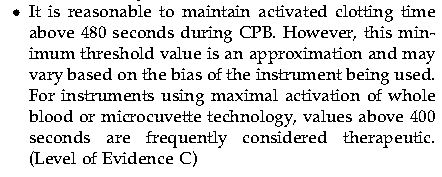 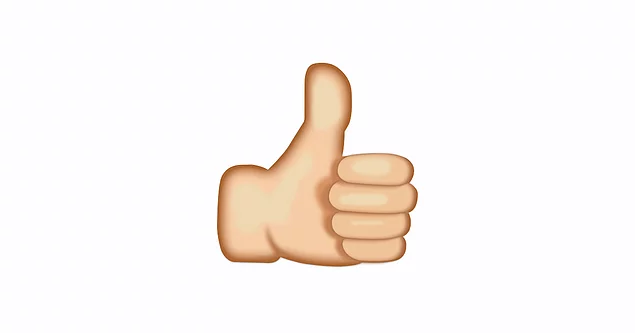 400 ↑
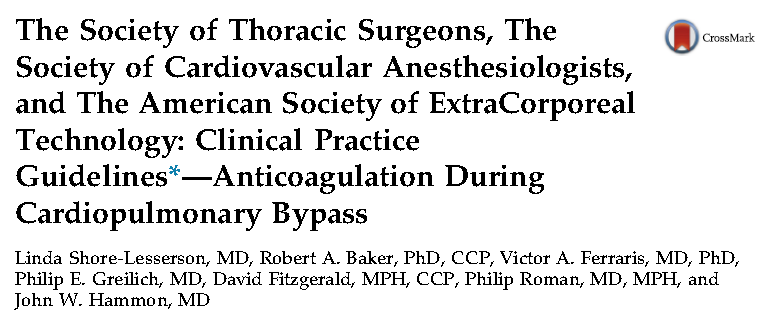 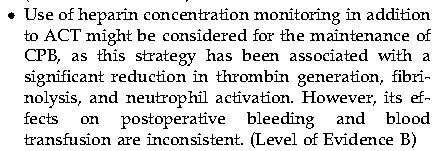 Heparin konsantrasyon 
monitörizasyonu
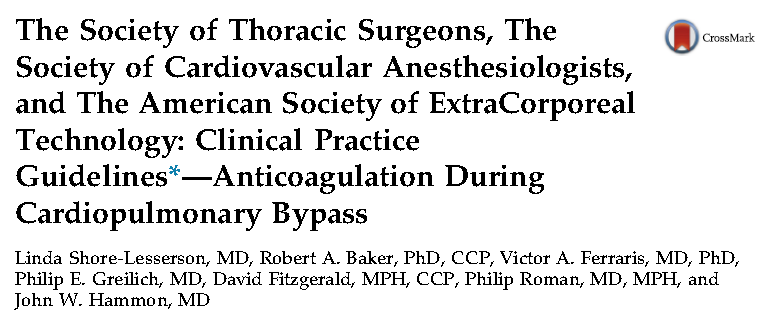 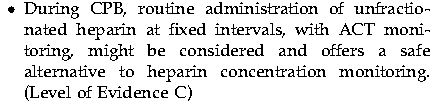 Aralıklı heparin ile
ACT de güvenli
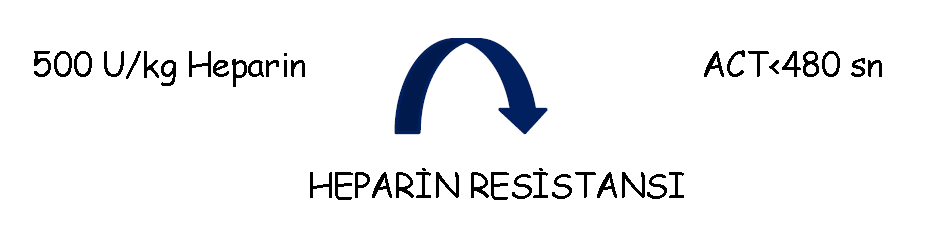 AT düzeyi < %60

Trombositoz
Platelet faktör 4  (PF4) yüksekliği
Daha önce heparin uygulaması
DIC
Endokardit
KC fonksiyon bozukluğu
Yaş > 65
Kontrendikasyon??
HİT
Heparin ilişkili trombositopeni
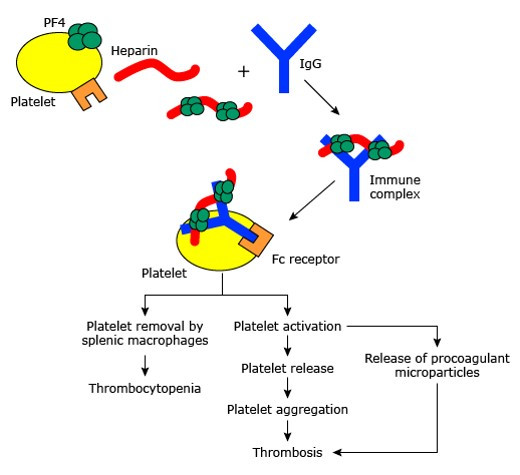 HİT
Heparin ilişkili trombositopeni
İmmün yanıt



Trombositlerin antikor aracılı aktivasyonu


Tüketim


Trombositopeni ve tromboz
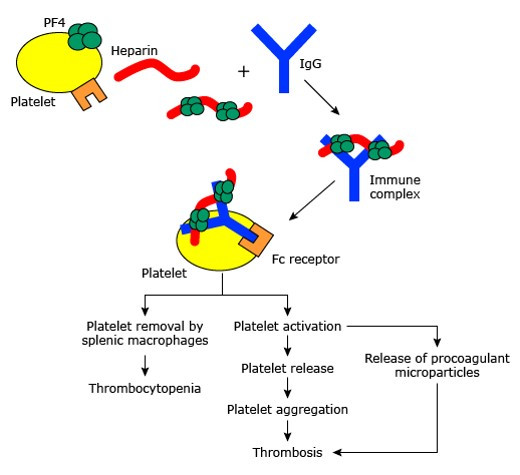 Heparin sonrası 5-14 gün içinde 

Trombosit sayısı %50 ↓

Trombotik olay
HİT’ten ŞÜPHELEN!
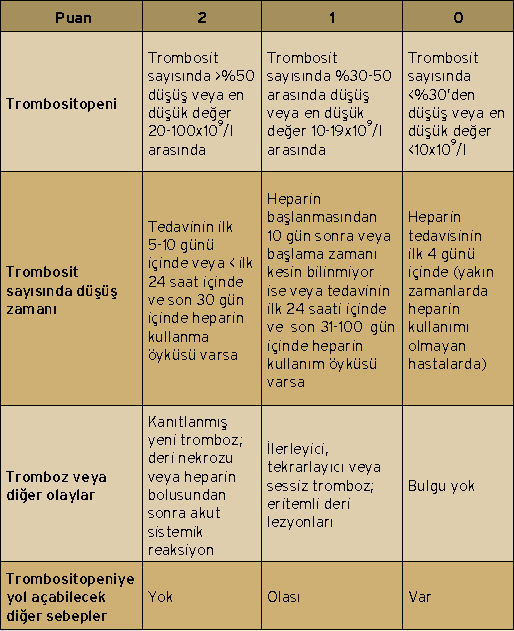 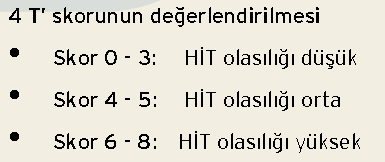 Tanı
ELISA (antikor tespiti)

Yıkanmış trombosit aktivasyon testleri
Seratonin salınım testi
Heparin ilişkili trombosit aktivasyon testi

Trombosit agregasyon testi
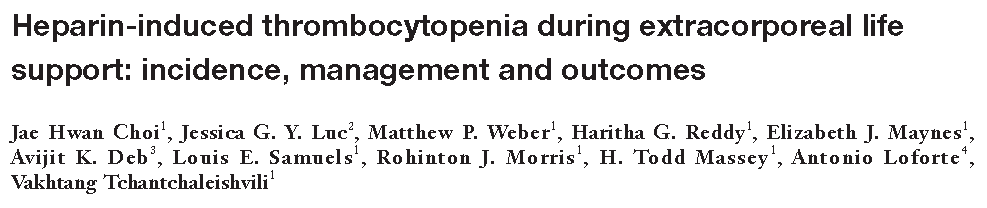 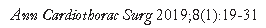 ECMO’da HIT %20
Heparin alternatifleri
Direkt trombin inhibitörleri
Faktör Xa inhibitörleri
Argatroban

Lepirüdin

Bivalüridin

Dabigatran (p.o)
Danoparoid

Fondaparinux

Rivaroksaban (p.o)

Apiksaban (p.o)
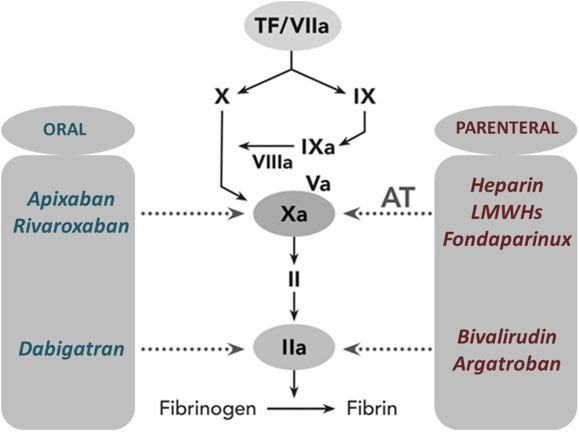 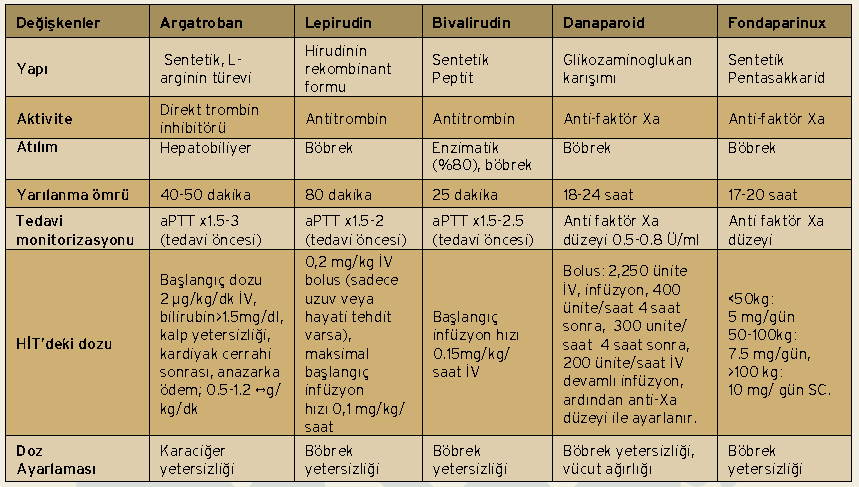 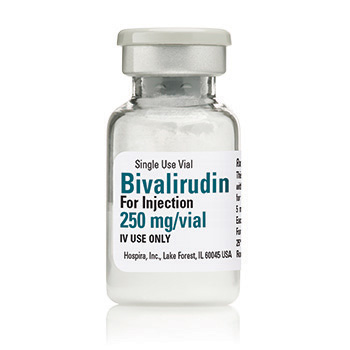 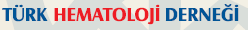 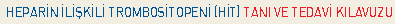 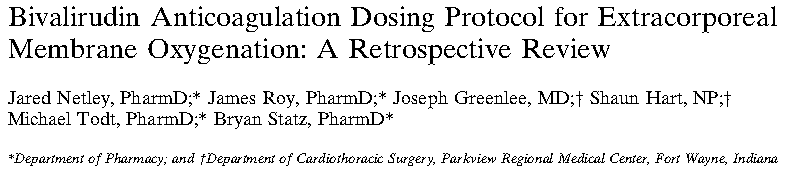 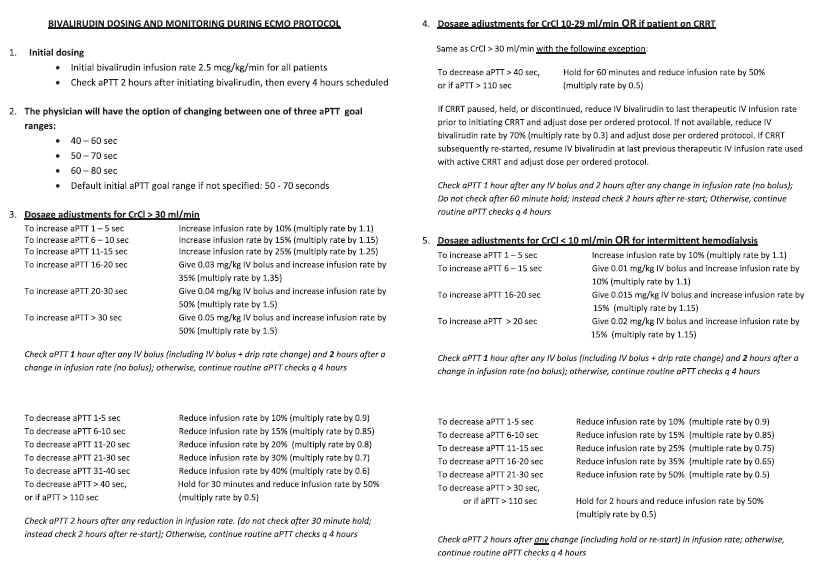 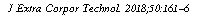 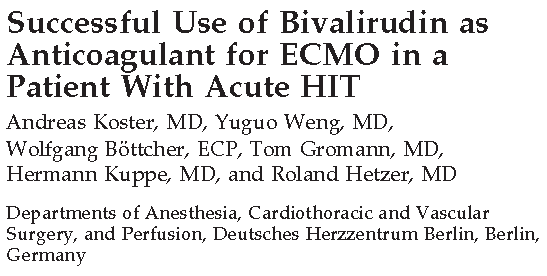 40 y, E

ECMO, HIT

RVAD
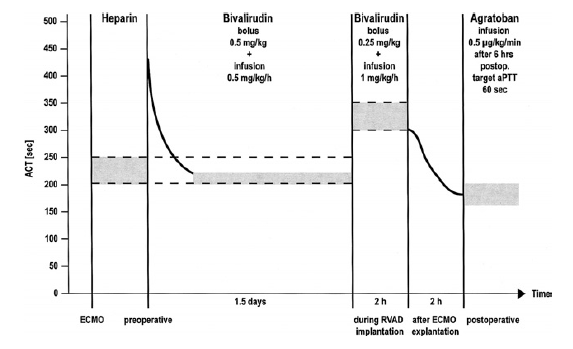 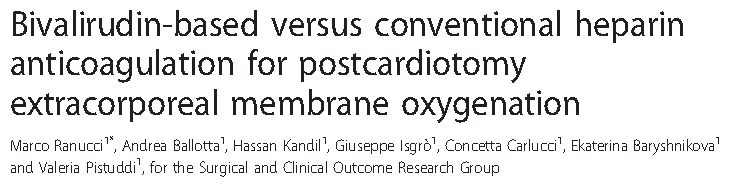 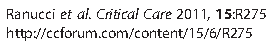 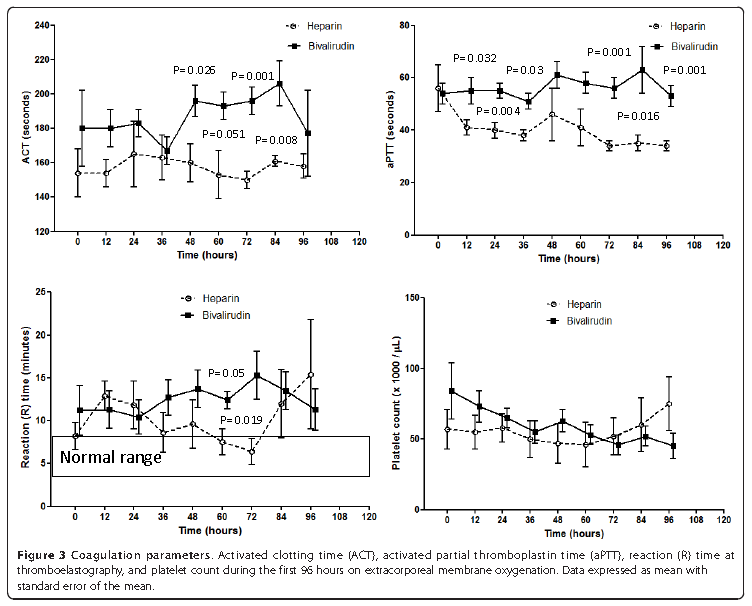 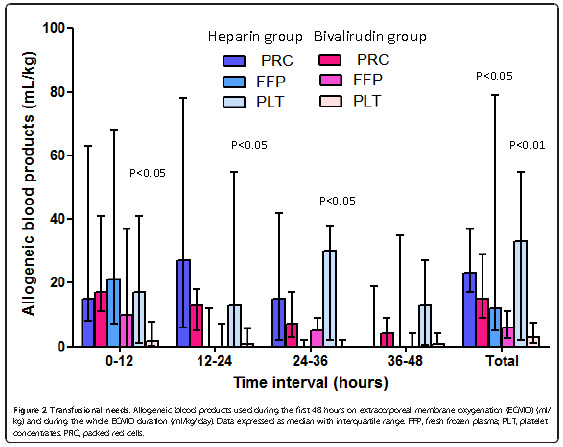 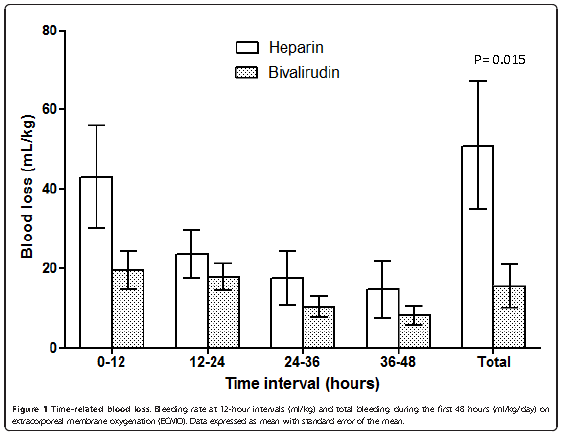 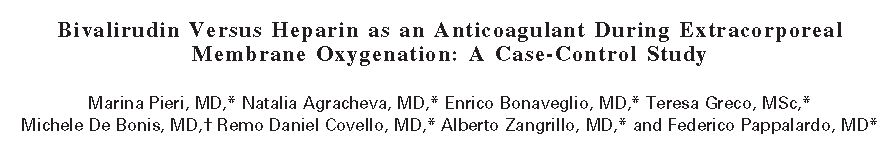 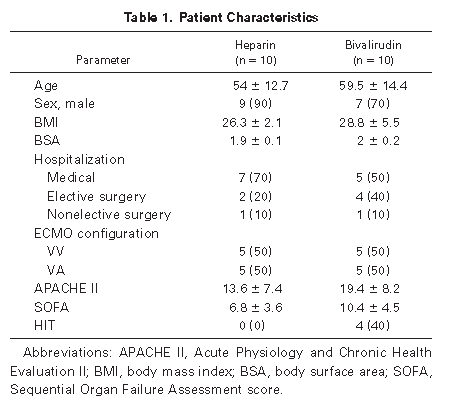 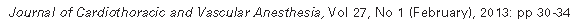 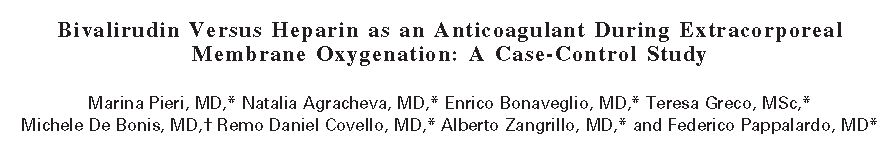 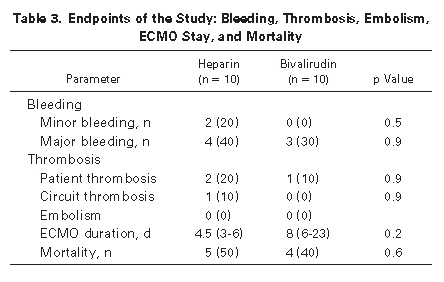 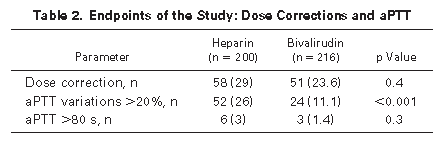 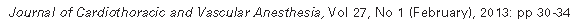 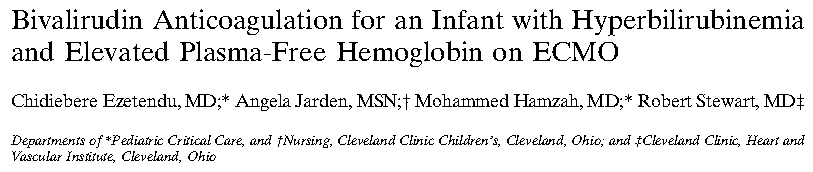 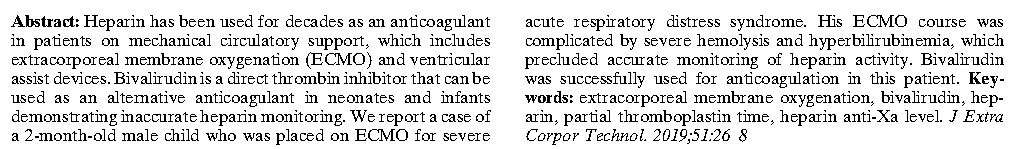 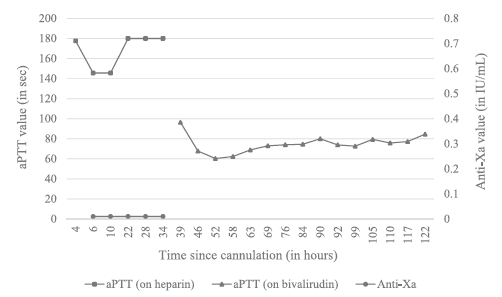 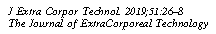 Eve giderken...
Heparin günümüzde ilk tercih

Uzamış kullanımda HIT mutlaka akla gelmeli

Tanı için Hematoloji’den yardım

Bivalirudin
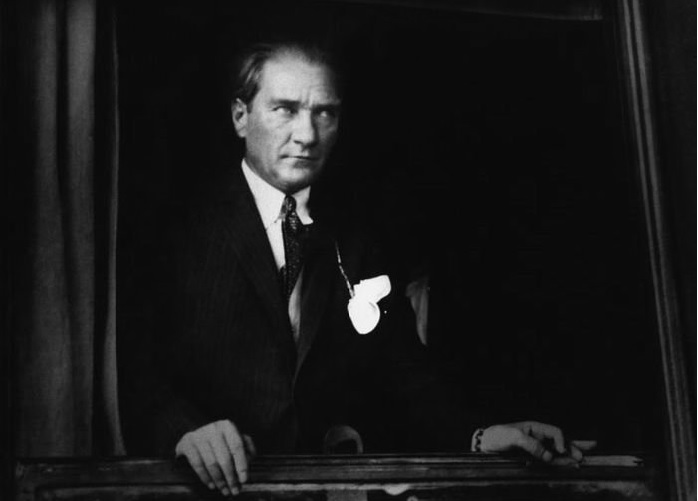 Minnetle...